hazards
chemical hazards 
e.g. toxic ,flammables , corrosives and reactive
biological hazards 
e.g. microbes and plants
Radiation
 e.g. ionizing and non ionizing radiation
Physical  hazard
 e.g. heating device ,cuts and noise
Electrical hazards
e.g. fire and shock
Safety Precautions:


 1- Wear lab coat.   

2- Wear Disposable plastic gloves during work.

3- Don’t eat or drink in the lab.

4-Take care if some one has any wounds.

5-Use disposable syringes, needles and lancets. 

6-Specimens should be sent to the lab in closed plastic bags, separated from the request forms to prevent their contamination.
Lab design safety
Safety cabinet
First aid bag
Storage room for flammables reagents
Fire extinguisher
The floor should be rough
Un bind the wires
Types of specimens in hematology lab:
(A) Venous blood  
 
it is common specimen for hematology. 

collected from anticubital vein and from the dorsum of the hand in obese patients. 

Needles 19 or 21G for adults and 23 G  for children.
(B) Capillary blood: 
It should be used only with infants under 1 year or when it is not possible to obtain venous blood . 
 







            

1- heel

2- the ball of the middle finger

3-Ear lobe
 



`
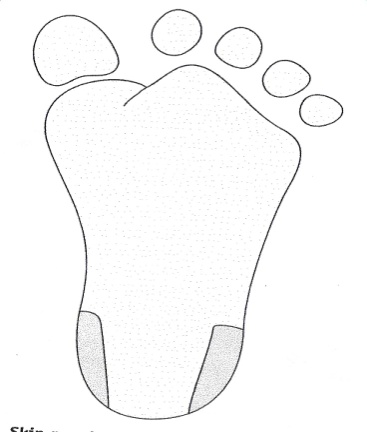 Disadvantages of capillary blood:
Capillary blood is freely flowing  So, there is greater risk of transmission of disease and contamination.


So, venous blood is more convenient for handling and the results from it are considered to be more accurate.
Cellular part: RBC, WBC and Platelets

plasma:
clear yellowish fluid portion of blood  has fibrinogen (cloting factor) so, it clots very fast.

Serum = plasma- fibrinogen
Serum & plasma


To obtain serum should be delivered into sterile tube or tube that has gel.


 To obtain  Plasma should be delivered  in a tube with anticoagulant.
ANTICOAGULANTS:
1-EDTA (lavender top)
Contain: sodium or potassium salt  that cause the anticoagulant effect.
Chemical action : (remove  free Ca ++ by chelation ).
Transform Ca ++ to un ionized form it becomes not free (bound calcium)   
 Concentration: 1.5 + 0.25 mg /mL of blood 
Excess EDTA: ↓ PCV, ↑MCHC, shrinkage of RBC ,slight high platelets count.
EDTA

Uses: for routine Hematology,blood count ,blood films  and platelets count because it prevents clumping.

 
Disavantages:  not suitable for coagulation study because it destroys factorV and VIII.
2-Trisodium citrate (blue top)contain: 3.2%or 3.8% tri sodium citrate
Used for:
Coagulation studies and ESR.
Conc: 
      9 volume of blood to 1 volume of trisodium citrate  for coagulation study 4 volume of blood to 1 volume of trisodium citrate   for ESR. 
Chemical action:
 it removes  free Ca ++ by  loosely binding to form a calcium citrate complex
3-Heparin (green top) 
It is a natural dry substance
It is synthesized by the liver 
It does not alter the size of RBC
It is important because it reduce the chance of lysis that occur after blood has been withdraw 
Chemical action:
With the aid of co factor located in albumin  fraction of the plasma,heparin neutralize thrombin which is essential for coagulation
.    
Con: 10 – 20 IU per ml of blood.
heparin
Uses: 
1-For red cell enzyme estimation e.g. G6PD  
2- For osmotic fragility tests e.g. hereditary elleptocytosis and spherecytosis. 
3-for immunophenotyping
 heparin is Not used for:
1- cell counting because of clumping effect of platelets and WBC.
2- blood smears made from it are difficult to stain clearly with Romanowsky dyes
Blood cells:RBC-WBC-Platelets
Size

numbers

Functions
Hb is a protein inside RBC .

It contains :
Haem=iron
Globin chain =protein

3 types of Hb
Hb A consist  of α2β2
Hb A2 consist  of α2 δ2
Hb F α2 γ2
In adults the major Hb is Hb A :96-98%
                                         Hb A2:1.5-3.2%
                                         Hb F: 0.5-0.8%


In fetus the major Hb is Hb F.
Hb measurment methods
1- by measurements of its colour

2- by its power of combining with O2 or CO2

3-by iron content estimated by spectrophotometer
i.e Cyanmethaemoglobin method
Hi CN Method: Principle: Blood is diluted in a solution called Drabkins Solution which contains  potassium cyanide  and potassium ferricyanide ( pH 7-7.4).
Blood + Drabkins solution 
		              ↓
		              Hb
Oxidized by 
Potassium          ↓
Ferricyanide
                     Methaemoglobin 
Combines with
 potassium         ↓
    cyanide    
         Cyanmethaemoglobin
Measure absorption of color  at 540 nm by spectrophotometer. 

Absorption α concentration
Advantages: 1-Screening test for anemia or polycythemia. 2-Viability of stable and reliable reference preparation. 3-Measurment of all forms of Hb except SHb "sulphaemoglobin“.4- It is a standard method.
Disadvantage:
1-Drabkins solution Contain potassium Cyanide
Method: 4 mL Drabkin + 20 µL of EDTA blood sample  Calculation : Hb (g/dL) = A x 64500 X DF 		44 X D X 1000 X 10              Hb = A x 29.3
A = reading of Abs of Hb solution 
64500 = Mwt of Hb 
44 = millimolar extinction co efficient. 
D = Thickness of cuvette = 1 cm 
1000 =conversion factor from  mg to gm 
10 = conversion factor from mL to dL
                DF = Dilution factor = 200
Normal Ranges: 
Men        13 – 17 g/dL 
Women   12 – 15 g/dL 
At birth    14-22 g/dL
Pregnant ladies 11 g/dl
PCV (packed cell volume)& HCT(Haematocrit) determination
PCV=manual method
HCT(Haematocrit)=automated coulter counter

PCV: Percentage of a volume of blood occupied by red cells
i.e the ratio of the height of red cell column to that of the whole blood sample in the tube.

Used for: 1-screening test for anemia or polycythemia (PCV=3Hb)2- calculate red cell indices
Methods: 
Macro method using wintrobe  method which is no longer used in routine use b/c  it takes big amount of blood & more time to PPT. 

Micro method by using  capillary tubes with  a centrifugal  forces of 6000 rpm and 3min.


Adv: 1-better backing of RBC
         2- Short time of centrifugation
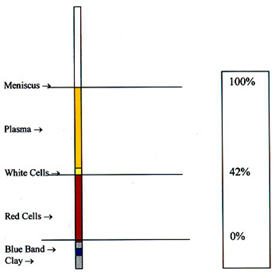 PCV units: % or L/L  
Volume of RBC ÷ volume of whole blood x100

Normal range:
 men       0.45 + 0.05 L/L  (40-50%)
 women  0.41 + 0.05 L/L    (36-46%)
 infant     0.60 + 0.15 L/L    (45-75%)